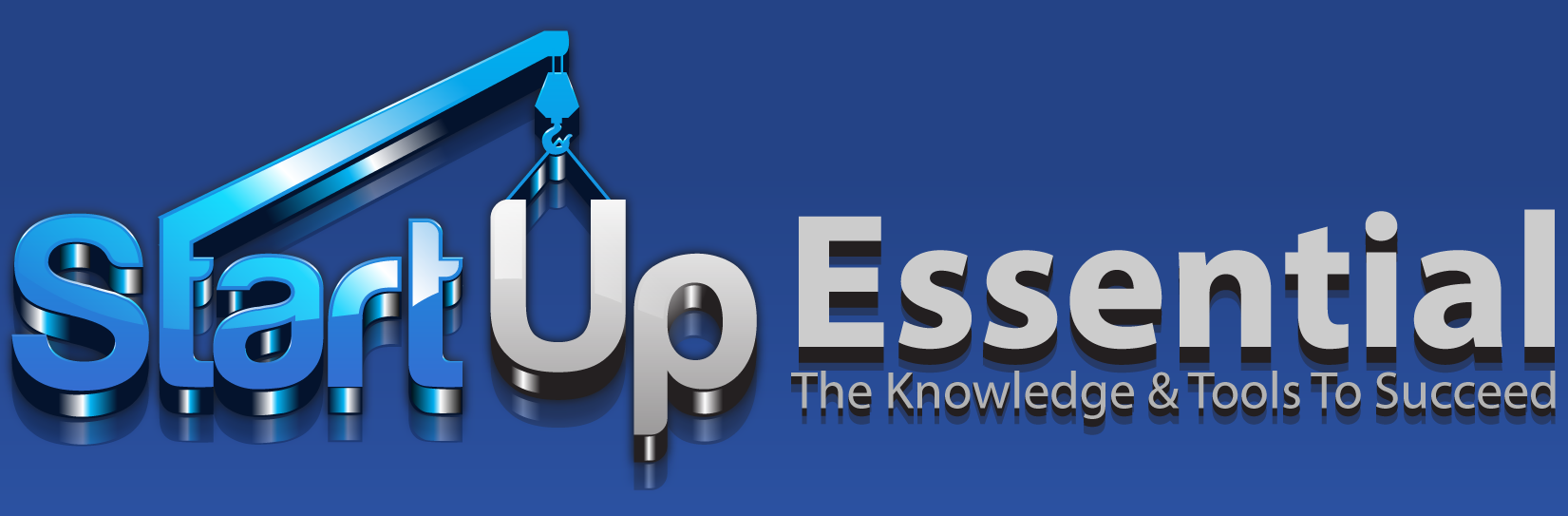 Online Marketplace – October, 2010
255 million websites
40 new websites launched per/minute

202 million top level domain names
7% increase from 2009

1.97 billion internet users worldwide
14% increase from 2009

340 of every 100,000 adults launched a business each month, creating 565,000 startups.
Rate of new business creation steadily rising since 2006.
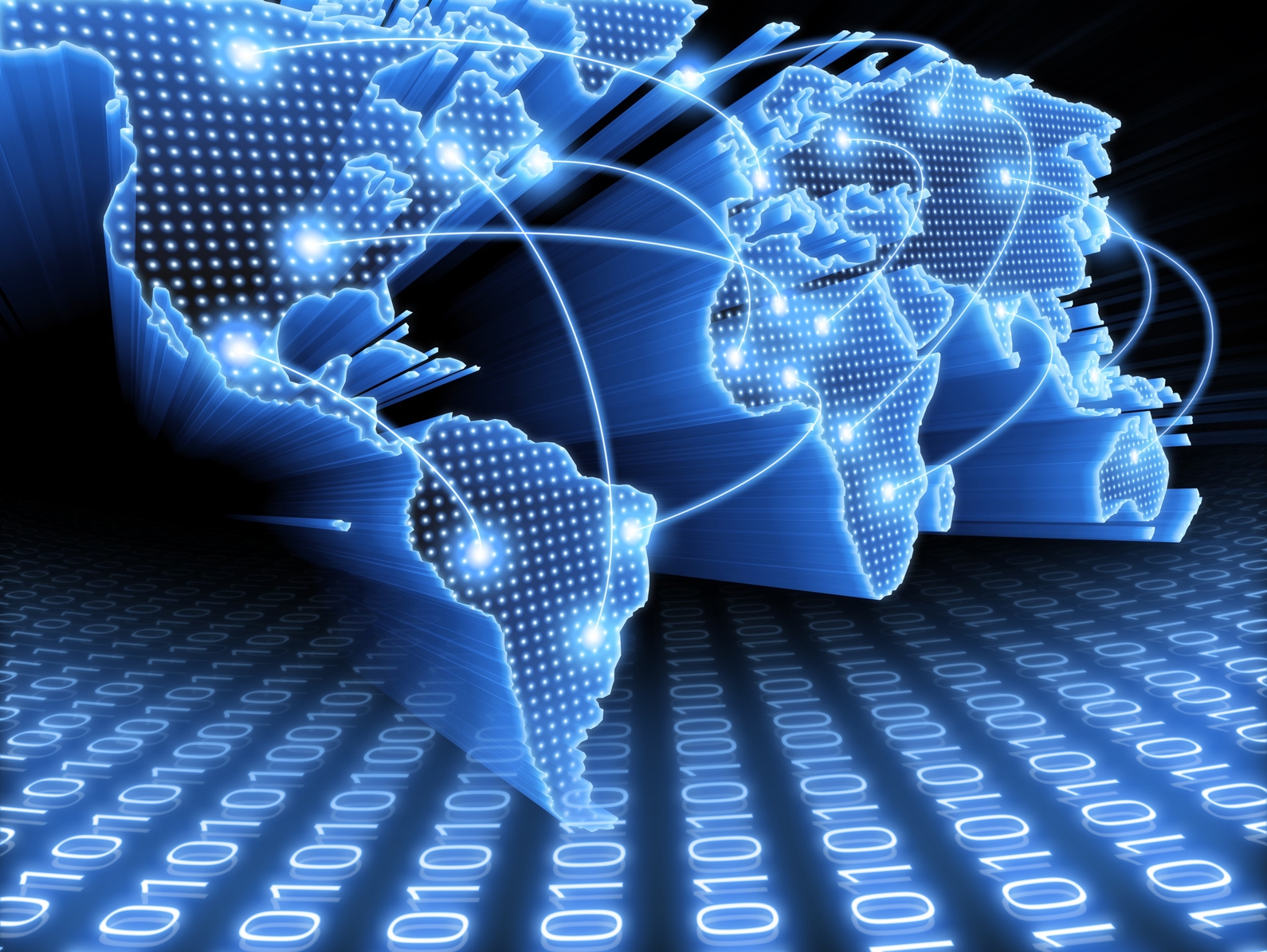 Product – The Big Idea
To offer the opportunity to anyone who has the ambition of owning a company, but lacks resources, funding, or specialized skills the ability to start and successfully operate a profitable, low maintenance online business.
Product - Features
Basic Package - Website
6 available in the following industries
Marketing for entertainers, dating network, personal auction service, b2b ad network, virtual mall, and a night life promotion business
Tested and optimized for target market
Control panel to allow users with no programming knowledge to operate
Setup with payment processing, hosting, and all other necessary services

Consulting Package – Documentation & Support
Extensive documentation covering all aspects of the business
Consulting & technical support

Full Marketing Package – Setup & Design
Setup of marketing channels
Design of promotional material
Start-up advertising services
Product – How It Works
Example 1
Night Life Promotion Business
Market Night Club & Concert Events 
to Young People

Venue owners & promoters pay a subscription fee to list their event info on the website.

Client’s job - Market the website to night life enthusiasts using techniques we show in order to expose them to the listed events.
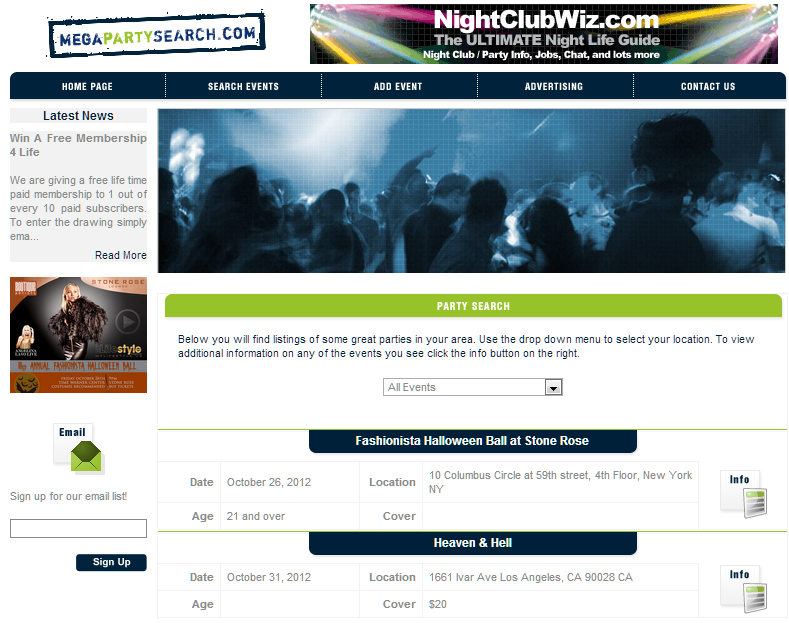 Product – How It Works
Example 2
Business 2 Business Ad Network
Connect Publishers & Advertisers in an Automated Virtual Banner Exchange Network

Publishers – Pay subscription fee to be included in the network in order to sell web traffic.

Advertisers – Pay subscription fee to have their banners hosted on content targeted websites.

Client’s job - Market the business to website owners.
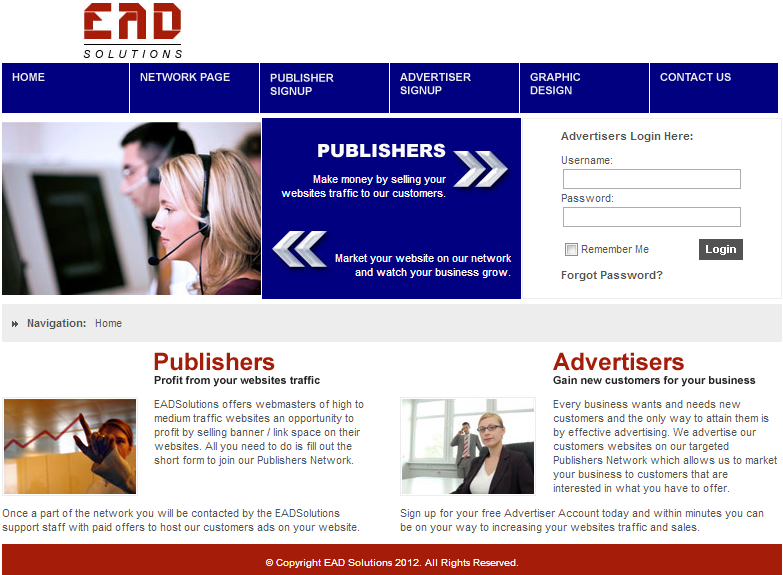 Product - Qualifications
Must provide an automatic, subscription based service
Significantly reduces skill level required to operate

Must not be within an industry that requires licensing or specialized skills

Preliminary  3 month test launch. Website will be optimized during this time based on customer feedback

Must be in operation for a minimum of 2 years or until the website shows a minimum of100% return on investment
Proves income potential
Product – DifferentiationInstant Revenue Model
Banner advertising initiated day of purchase
$45 per/month average starting payout 
Re-negotiated after the third month based on traffic and performance
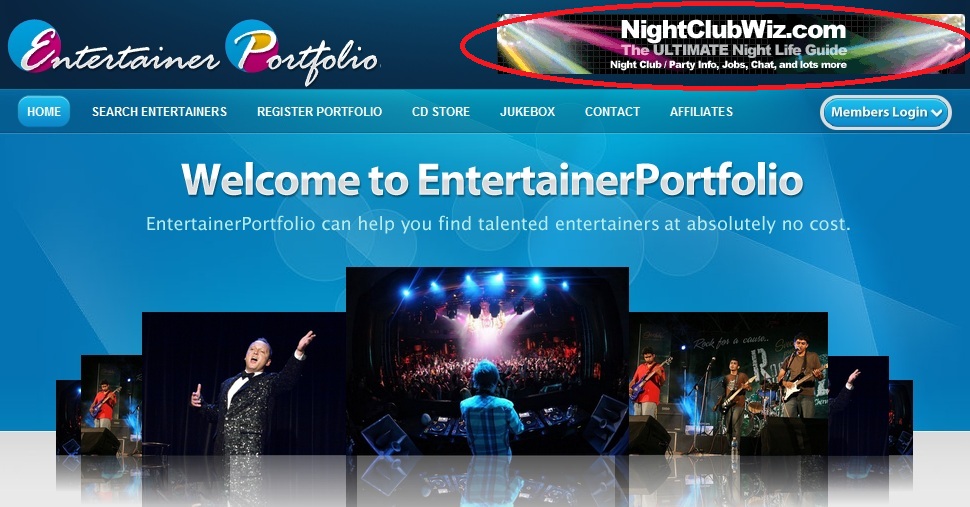 Product – DifferentiationLeads Database
Highly targeted leads to will help get the business going faster

Having members on the website will make it look more active and therefore make it easier to attract new members
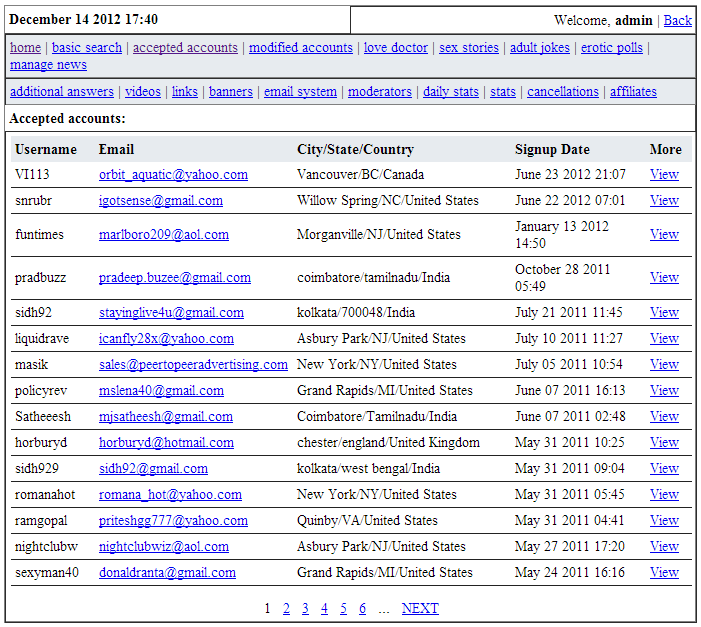 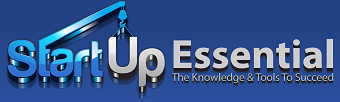 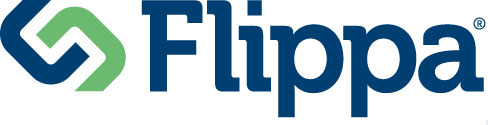 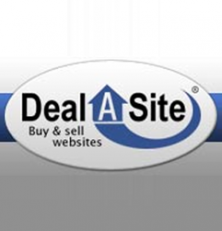 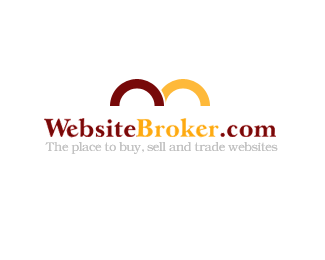 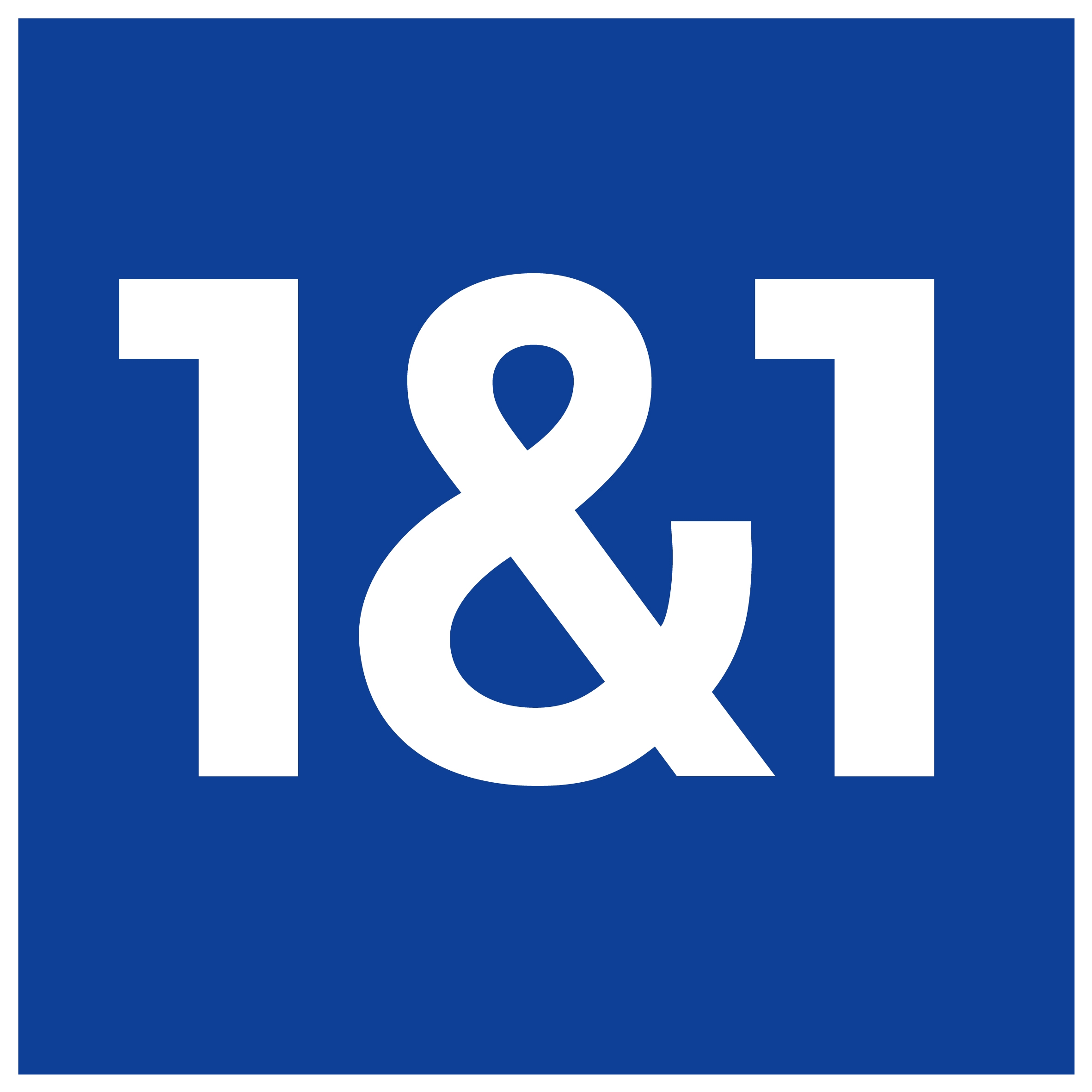 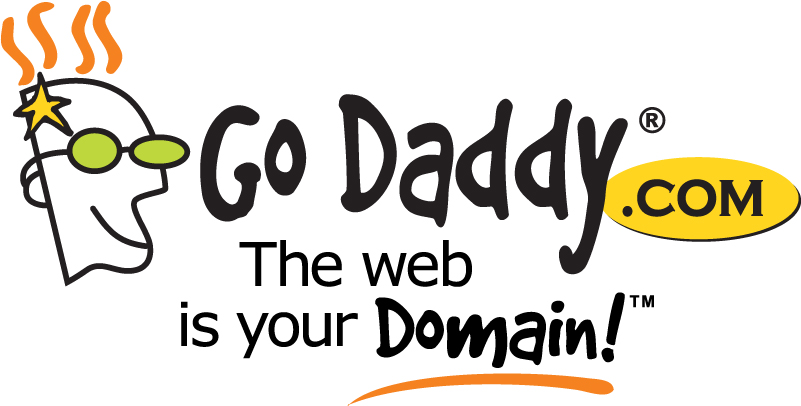 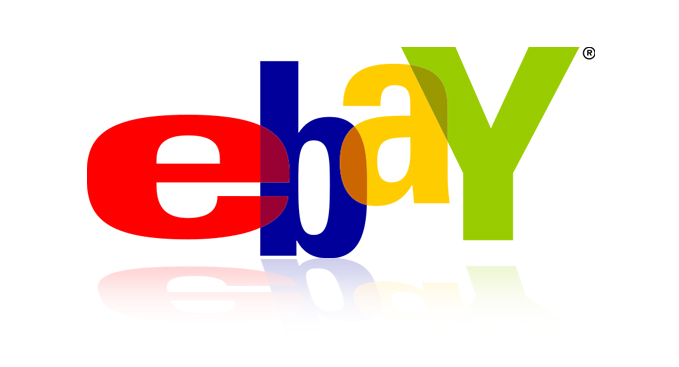 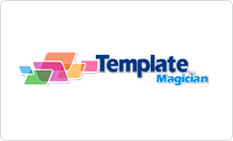 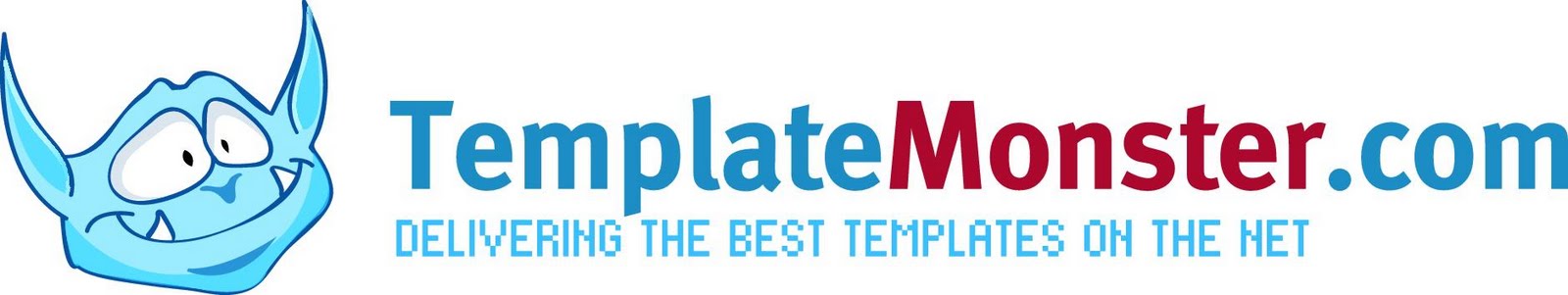 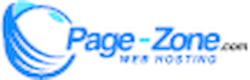 Competitor Overview
Primary competitors – Popular get rich quick schemes:
John Beck’s Free & Clear Real Estate System
Sell “The Greatest Vitamin in the World”
Quixtar
4X Made Easy (Wizetrade)
Free Money to Pay Your Bills

Secondary competitors – Website auctions and brokers:
Flippa.com 
Websitebroker.com
Dealasite.com
Ebay.com 
 
Distant competitors – Website template makers:
Templatemonster.com
Templatemagician.com
Page-zone.com
Hosting services like godaddy.com and 1and1.com
Product – Target Market
PRIMARY:
Newly unemployed individuals.  These will be ideal clients for our offering for two reasons:
They are likely in a point of their life where they are rethinking their career path
They may have gained access to extra spending money via a severance package
Individuals and families looking for a side income
Recent college graduates seeking an 8-5 alternative
Individuals frustrated with their repetitive and non-challenging work environment and seeking an exciting alternative with growth potential

	SECONDARY
Website developers interested in purchasing pre-made code to enhance or speed up their ongoing projects
Website template sellers looking to expand their inventory
Established entrepreneurs who would like to pursue a new venture
Product – Revenue Model
Initial sale revenue:
$1,600  average – Basic Package
$2,900 average – Consulting Package
$5,500 average – Full Marketing Package

Website hosting and updates revenue:
$7 per/month average
Website updates – $300 year 1, $150 year 2, $100 year 3
3 year average retention.

Post sale advertising services revenue:
Average $1,500 lifetime

Expenses:
$120 design & content fee
83c per/month domain hosting (1 year average)
$30 average loss from instant revenue promotion
25% of affiliate referred sales 
2.5% credit card processing 


Estimated revenue per/sale - $5,848
$4,000(average initial sale price) + $252(3 years of hosting) + $1,500 (average post sale advertising revenue)  + $300 + $550 (website updates
= $6,302 Profit
$120 (average design & content cost) + $10 (average domain hosting pre sale) + $30 (instant revenue promo) + $150 (affiliate payout) + $144 (credit card processing)
= $454 Expenditures
Management Team
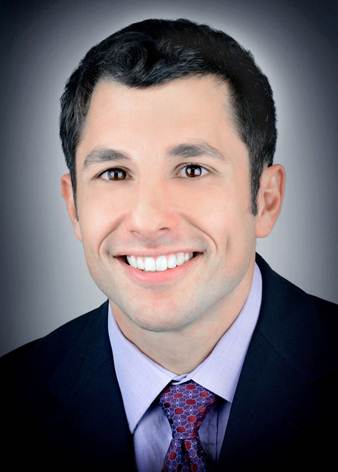 Andrew Witzigman - CEO
Founder of StartUpEssential
Masters in marketing analytics from NYU

Chris Yates - CMO
CEO of Vision Group
Owner of BuyingAndSellingWebsites.com
Bachelor degree in computer science from University of Montana

Adam Berenstein – CFO
MBA in finance from Rutgers University
   Financial Analyst at Bank of Montreal

Asif Khan – CCO
CEO of TheCreativeWritingWorld.com
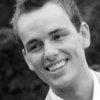 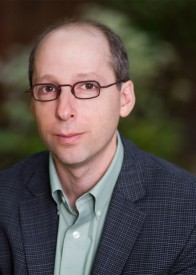 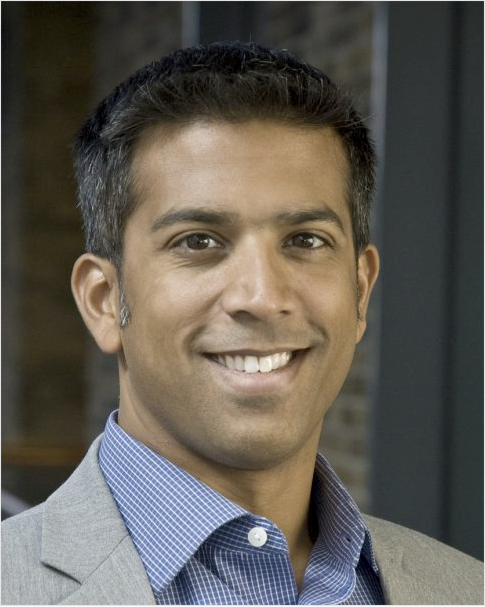 Strategic Partners
Cross Promotion
StartUpNation.com
TheFastLaneForum.com

Design
Indian IQ
Web Pro India
Blue Chip Technosys

Content writer
Tony Henriquez
Writer for clubplanet.com
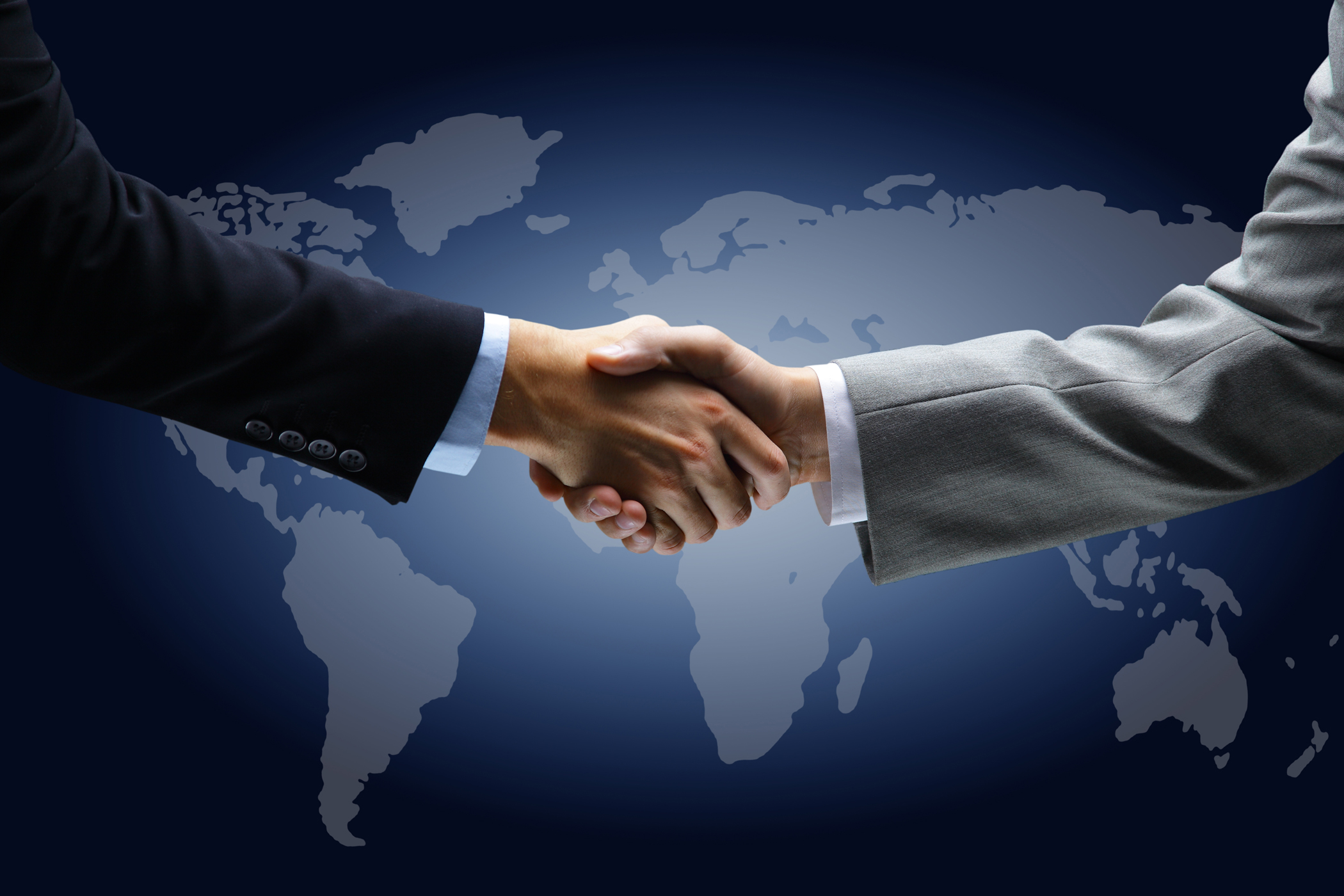 Advisory Board
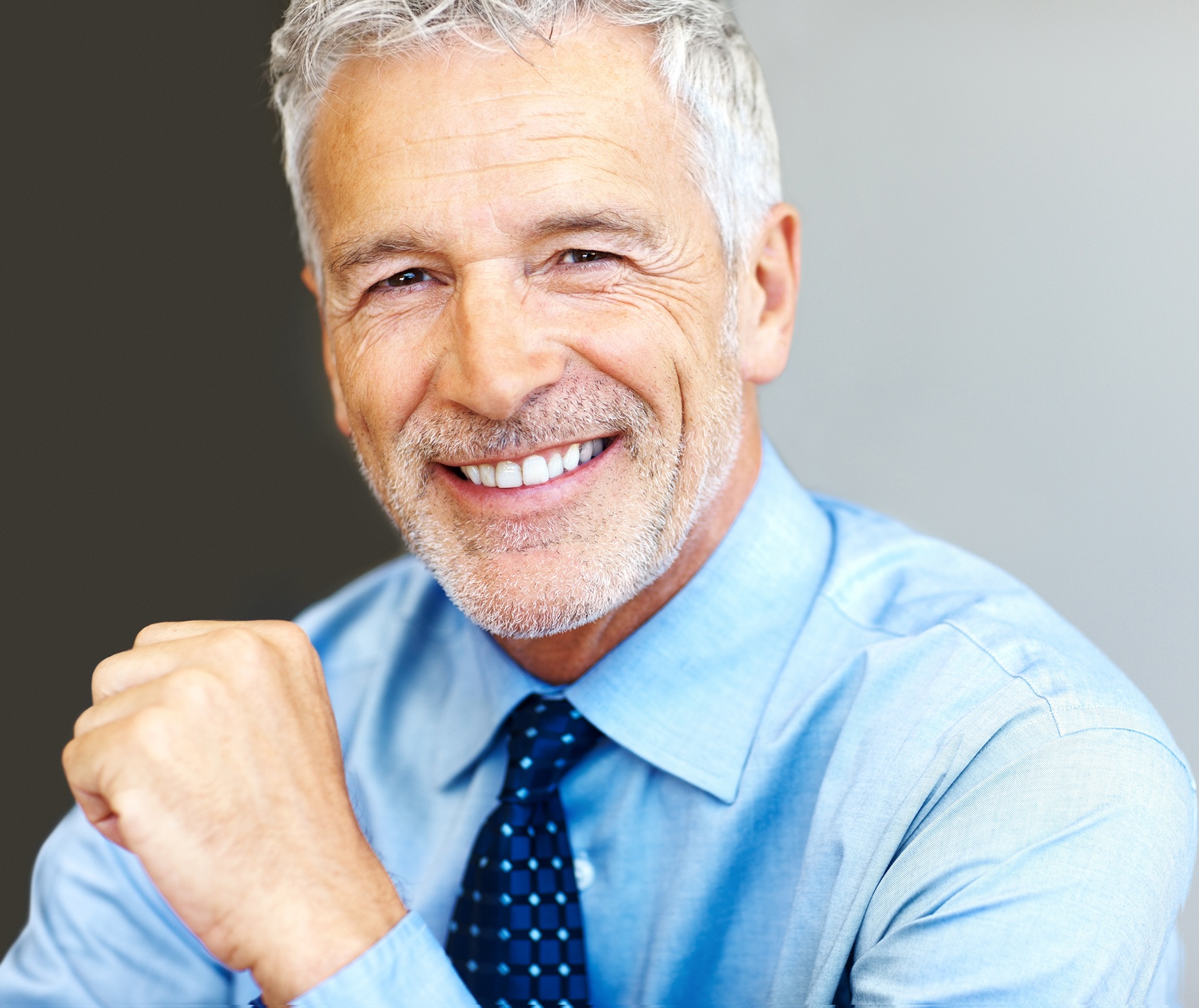 John W Dobrovski – Legal
Law degree from Richmond School of Law
Attorney specializing in internet law

Meenu Thukral - Programming & Design
Lead developer at Emphatic Technologies
Very up-to date on all changes in website development industry

Jose Gonzales – Unemployment Trends
Owner of The405Club.com
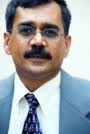 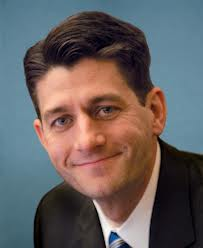 Marketing - Overview
Marketing strategy will be split between targeting each business being sold individually and the main offering as a whole.
StartUpEssential.com
What We Do?
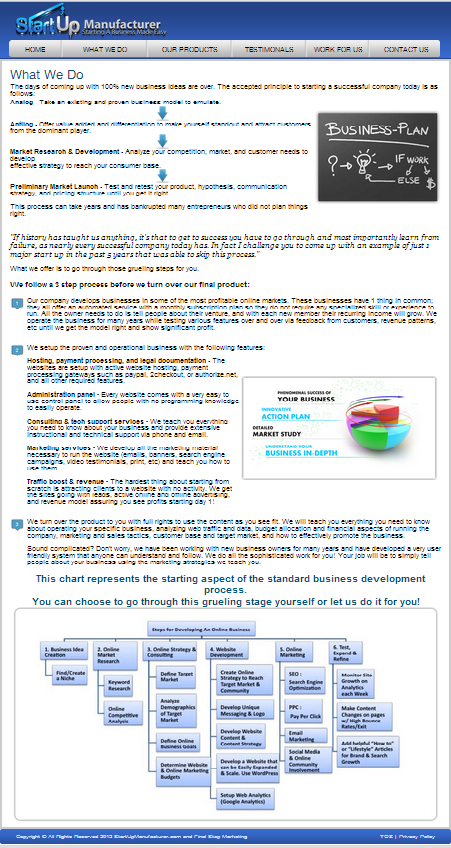 Our Products
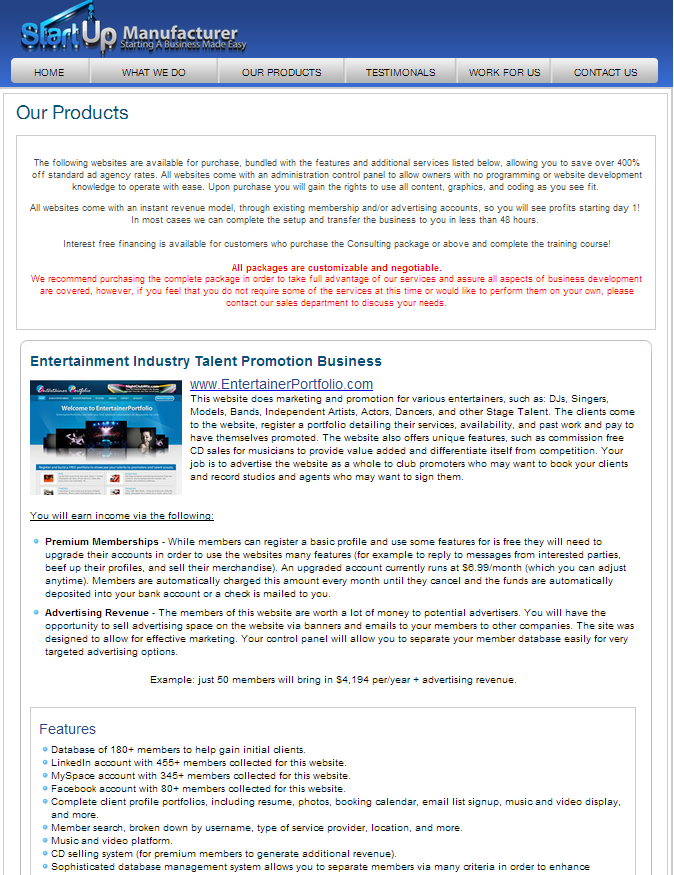 Testimonials
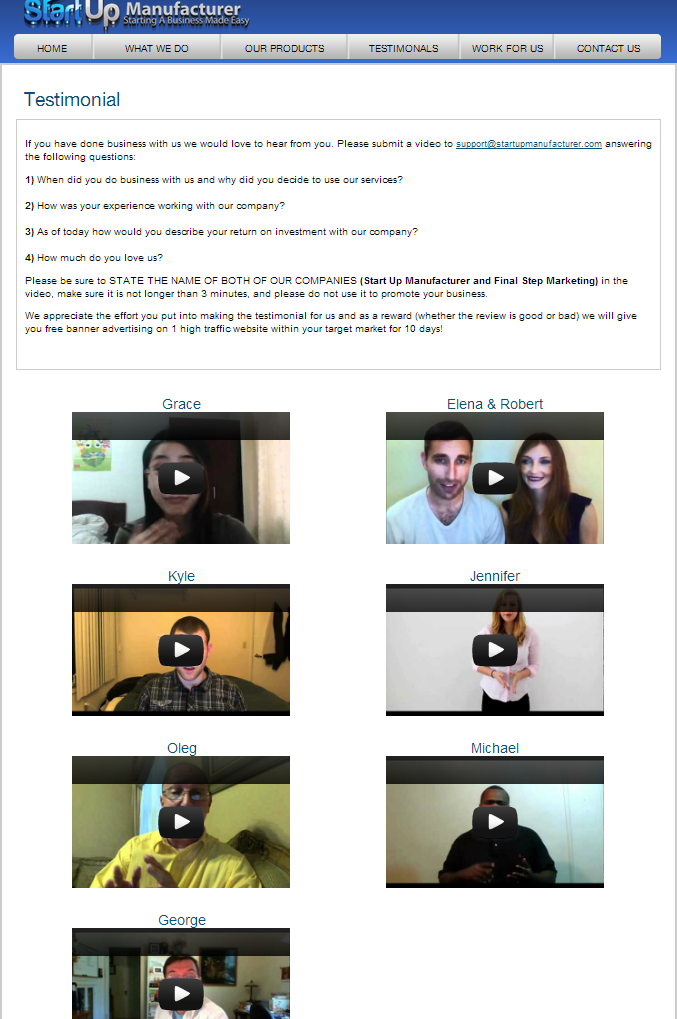 Affiliate Program
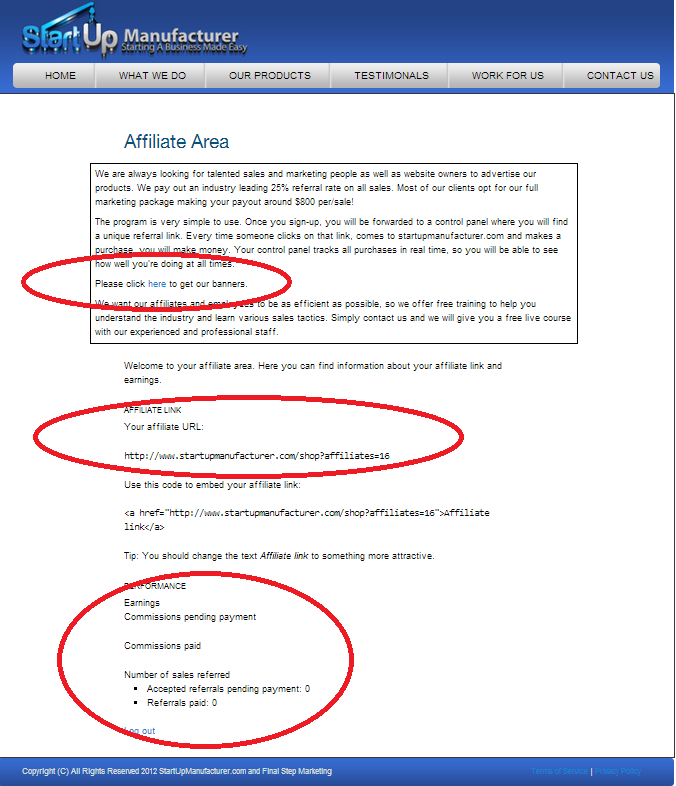 Marketing - Social Media
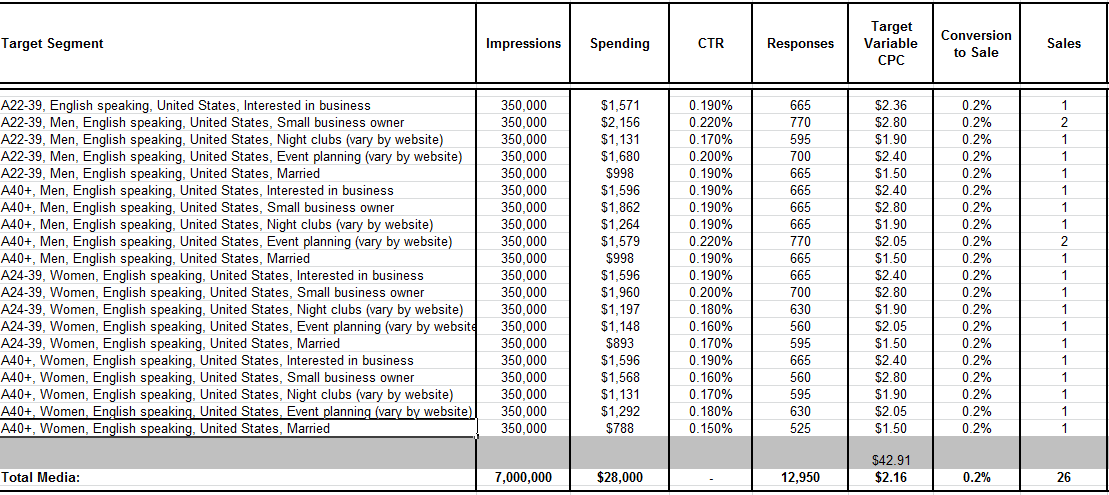 Marketing – Search Engine
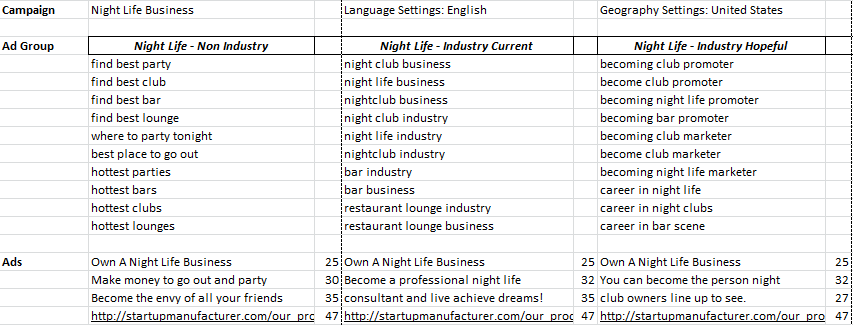 Marketing – Banner Display
Startupnation.com – Popular information source on how to build a business. 

Theworkbuzz.com – A community for job seekers. 

Experienceproject.com – A community for people dealing with various issues, many revolving around financial and professional struggles. 

Moneyfanclub.com – Community focused on discovering unconventional ways to make money online.

Babycrowd.com – Large community section dedicated to stay at home moms.
Marketing - Banner Display
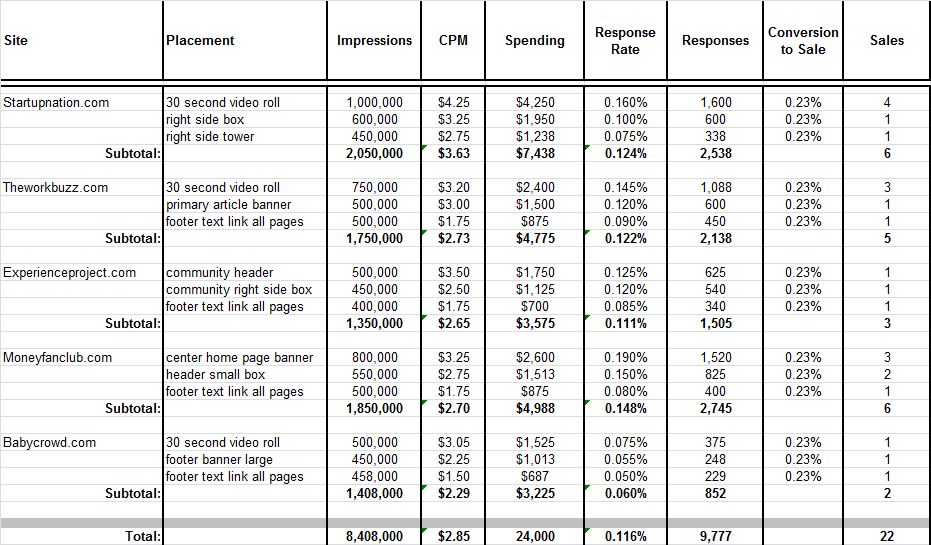 Marketing - Email
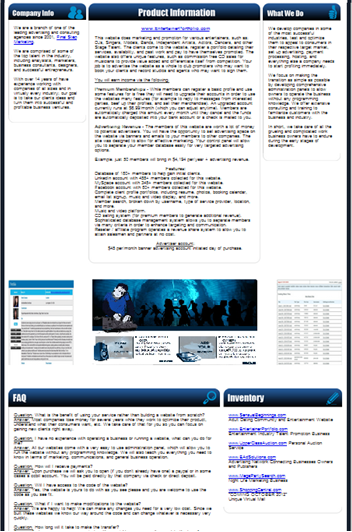 Marketing - Print
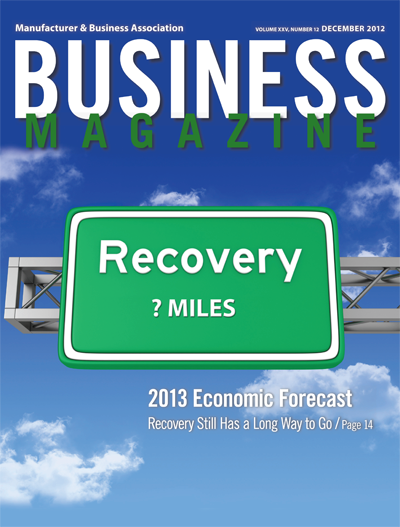 MBA Biz Magazine
Increase credibility in the business community
Reach business students 



Home Business Advertiser Magazine 
Reach families and individuals interested in running 
	a home based business
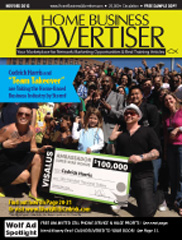 Final Media Mix
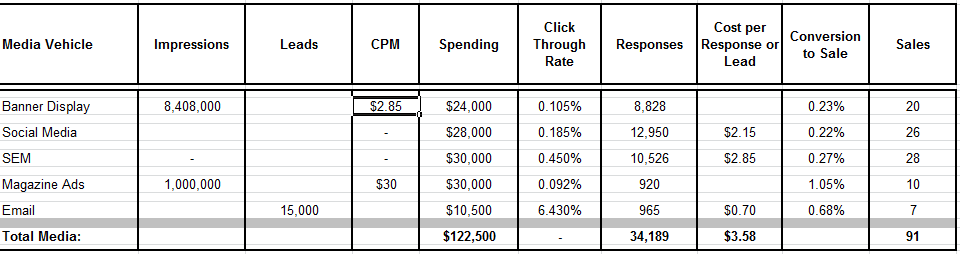 “How To Start & Successfully Operate a Business Even If You Know NOTHING About Business!”
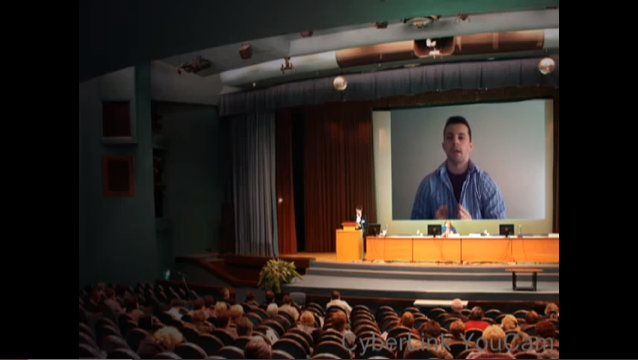 Other Marketing Expenses
$10,000 to host the “How To Start & Successfully Operate a Business Even If You Know NOTHING About Business!” conference
Sponsored by local business
Further compensated by guest speakers

$4,000 – Affiliate program promotion
15% of sales are expected to be affiliate generated

$4,000 - SEO

$1,918 - business cards, t-shirts (300), and other promotional material

$4,000 - miscellaneous expenses
Marketing Materials
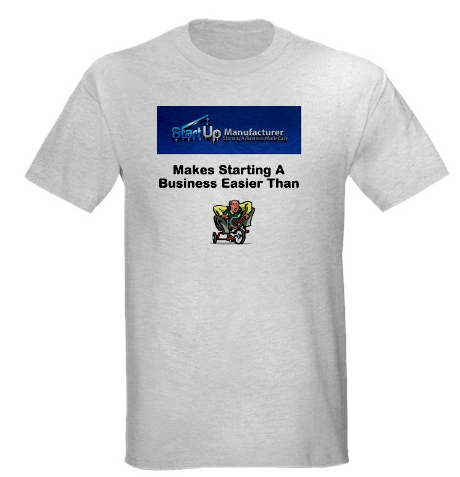 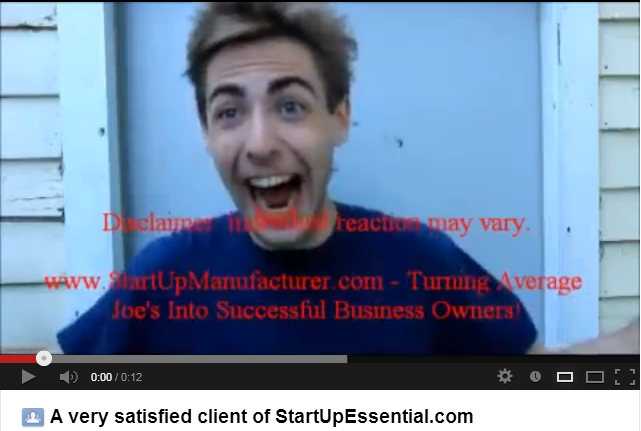 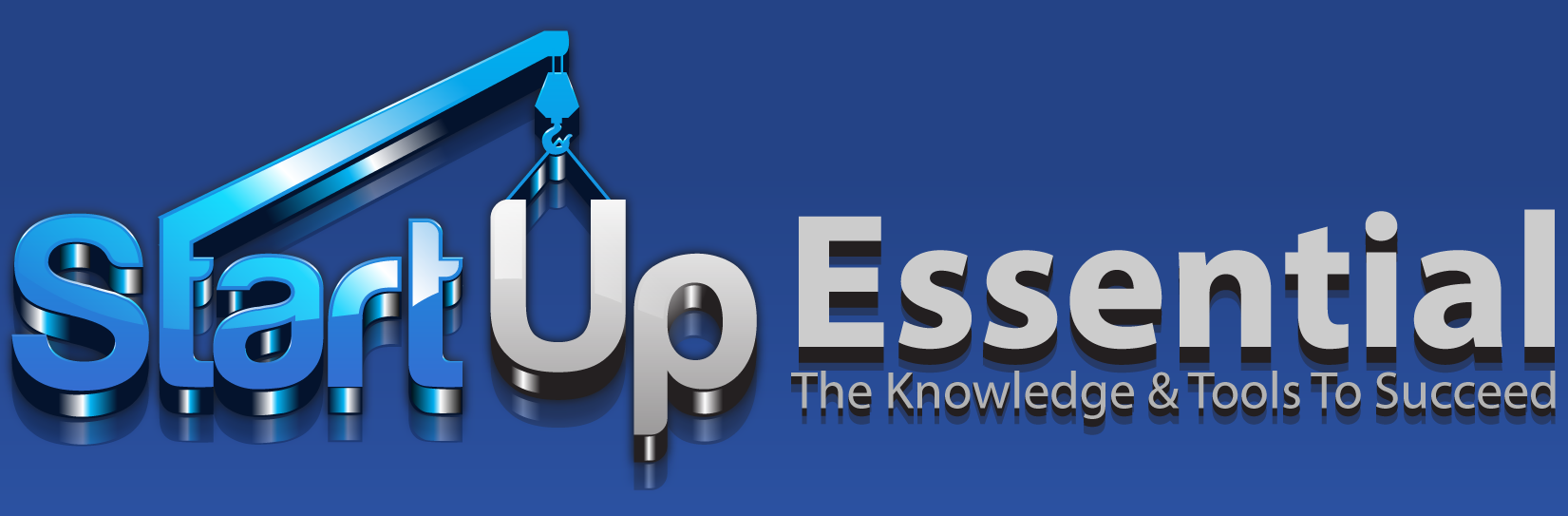 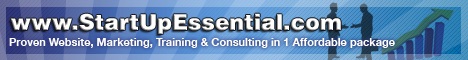 Price Structure Testing & Data Analysis
Oprimizely 
Test multiple price models to determine optimal structure and further segment the target market.

Data collection during checkout process
Pitch customers who abandon checkout process
Improve sales conversion
Optimize checkout process with Amazon type model
Operations - Timetable
Operations - Milestones
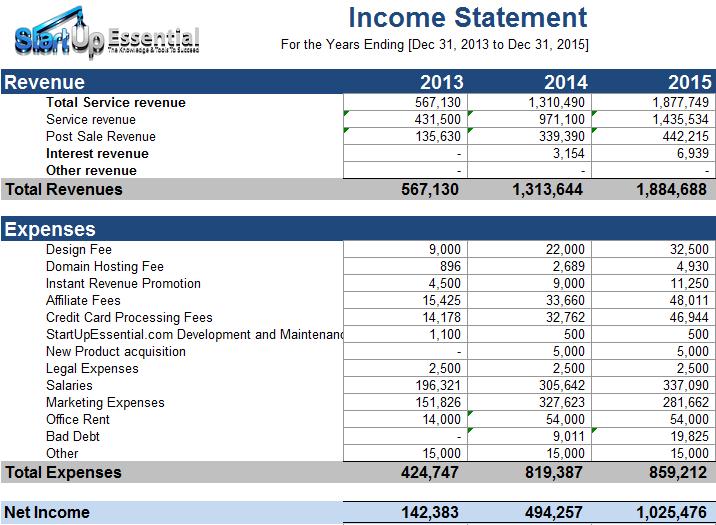 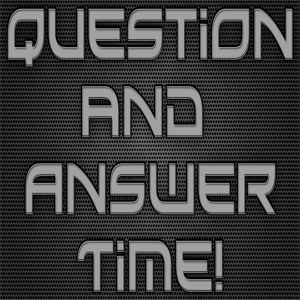 Expenditures
Revenues
Summary